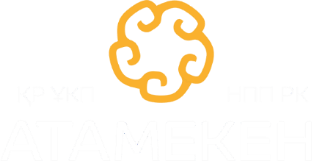 ТжКБ жүйесін дамытудың өзекті мәселелері: 
білім беру үдерісін жаңғырту және 
колледждерді техникалық жабдықтау
Нұр-Сұлтан қ.
2021
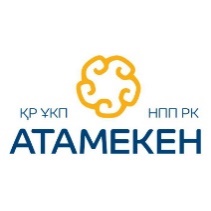 2
Кадр тапшылығы мәселесі
Пандемия, ең алдымен, жұмыс кәсіптеріндегі кадр тапшылығы мәселесін ушықтырды
Шетелдік жұмыс күшінің саны
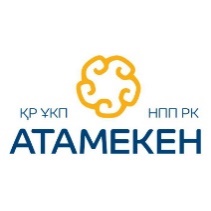 Мамандық бойынша жұмыс істеудің төмен пайызы
«Құрылыс» бағыты бойынша түлектердің 14 %-ы ғана мамандық бойынша жұмыс істейді
6903
«Құрылыс» 
бағыты
Аграрарлық бағыт
Аграрлық бағыт түлектерінің  21,8 %-ы ғана мамандық бойынша жұмыс істейді
21,8%
Педагогикалық бағыт
Педагогикалық бағыт түлектерінің 33,6 %-ы мамандық бойынша жұмыс істейді
33,6%
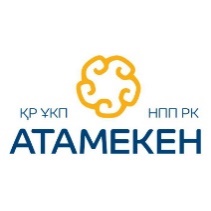 ТжКБ жүйесі
795 
колледж
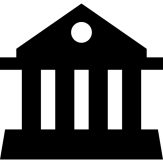 Жалпы контингент 466,7 мың адам
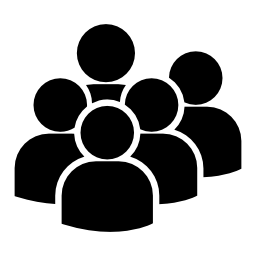 Жыл сайын 146 мыңнан астам түлек
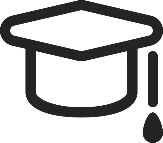 Мемлекеттік тапсырыс сомасы112 млрд. теңгеден астам
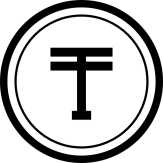 Мемлекеттік тапсырысты бөлу барысында кадрларға қажеттілік талдауы есепке алынбайды
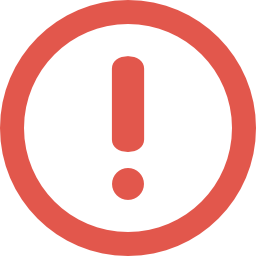 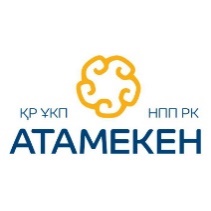 ТжКБ-ге сұраныстың төмендігі
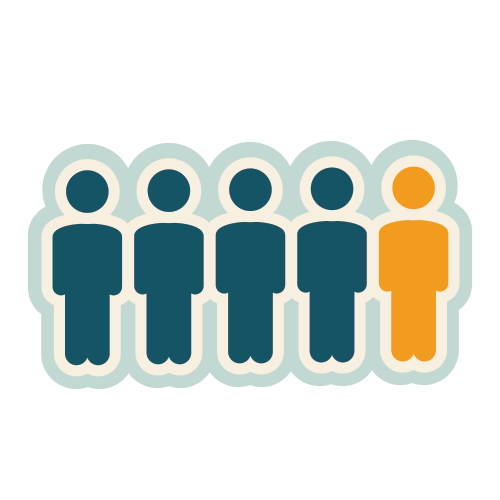 15-24 жас аралығындағы жастардың тек 14,7 %-ы ғана колледждерде оқиды
14,7%
Жоғары білімді 
мамандарды шығару 
оларға қажеттіліктен  
5,3 есеге 
артық
Жоғары білім беруге
шамадан тыс қол жетімділік
Мемлекеттік тапсырыс: жылына
53 785 
грант
Бірқатар мамандықтар бойынша тек өту балын жинап қана грантқа түсуге болады
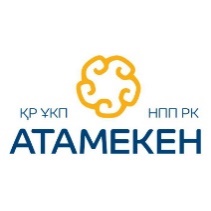 ТжКБ жүйесін зерттеу
Талданды:
739 колледж деректері
Колледждерде оқытудың 43 бағыты (барлығы 2 442)
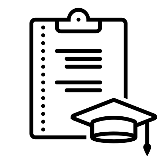 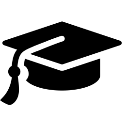 108 386 түлектің жұмысқа орналасу деңгейі
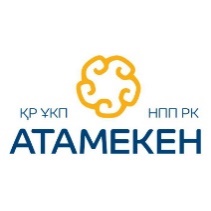 Дуальді оқыту
Дуальді оқытумен қамтылған оқушылардың жалпы 
контингенті 9,2%.
Дуальды оқыту жүйесі бойынша тек 442 колледж жұмыс істейді
9,2%
Оқу процесіне белсенді қатысу және бейінді кәсіпорындарды басқару үшін мыналар қажет:
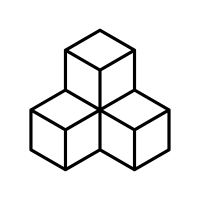 ТжКБ-ны жан басына шаққандағы нормативтік қаржыландыру әдістемесіне келесілерді енгізу:
тәлімгерлердің еңбегіне ақы төлеу механизмін;
өндірістік оқытуды ұйымдастыру, сақтандыру шығындарын, ЖҚҚ және т. б. шығындарды өтеу
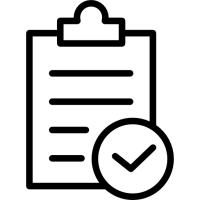 Кәсіптік бағдар беру және оқушылар диагностикасының бірыңғай моделі
Мемлекеттік тапсырысты тиімді колледждерге кадрларға қажеттілікті ескере отырып бөлу
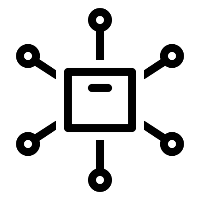 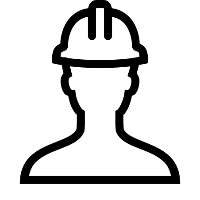 Мемлекеттік тапсырыс шеңберінде оқыған
ТжКБ түлектерінің грантты міндетті (3 жыл) еңбекпен өтеуі
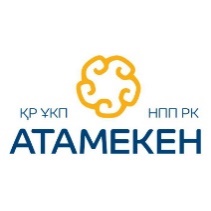 Қысқа мерзімді оқыту
Бүгінгі күні, ҚР «Атамекен» ҰКП тізілімінде барлығы
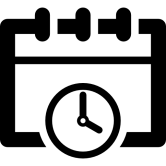 878
2021 жылға 15 165 адамды оқыту жоспарланған
оқу орталығы бар, оның ішінде:
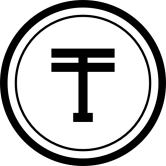 388
- кәсіпорындарда
3 611 438 000 теңге көлемінде қаражат қарастырылған
176
- дербес ОО
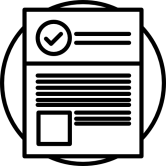 14
- қауымдастықтарда
289
- колледждерде
500 біліктілікті
қысқа мерзімді оқытуға
ауыстыру ұсынылады
11
- ЖОО-да
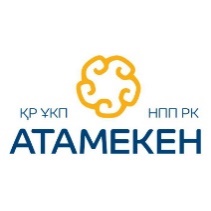 Колледждерді сенімгерлік басқаруға табыстау
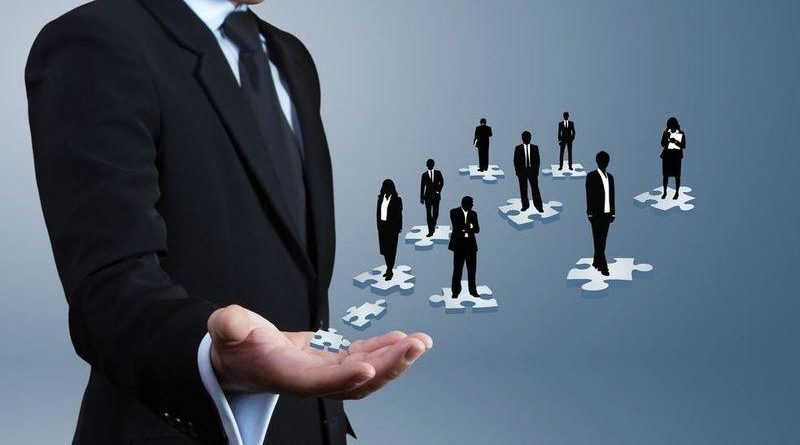 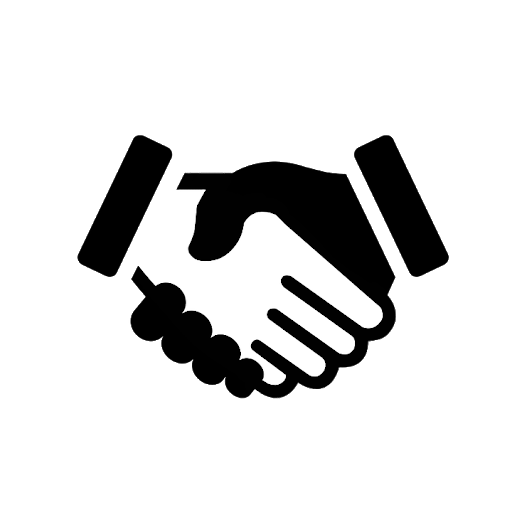 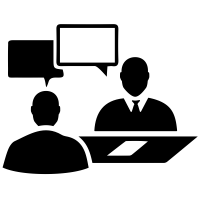 40 кәсіпорын мен салалық қауымдастық 27 колледжді сенімді басқаруға алуға мүдделі
Қазіргі уақытта 
сенімгерлік басқаруға 10 колледж берілген:
2 – Алматы обл. 
3 – Павлодар обл. 
1 – Нұр-Сұлтан қ.
3 – Түркістан обл.
1 – БҚО
МӘСЕЛЕЛЕРІ:
Сенімді басқарушының нақты жұмыс алгоритмінің, мониторинг пен жұмысты үйлестірудің болмауы
Ұсынылады:
ҚР БҒМ, ҰЭМ бірлесіп, сенімді басқарушының білім басқармасымен өзара іс-қимылының әдістемелік ұсынымын-алгоритмін әзірлеу, тараптардың құқықтары мен міндеттерін нақты индикаторлармен жазу
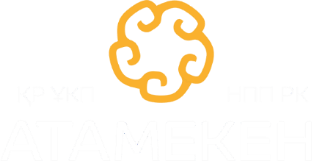 НАЗАРЛАРЫҢЫЗҒА РАХМЕТ !